Determination of the aggregation propensity of small to large chromophores of asphaltene using an excited-state absorption correlation spectroscopy microscope
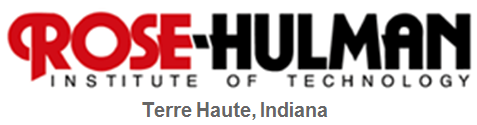 Richard S. Lepkowicz, Department of Physics and Optical Engineering, Rose-Hulman Institute of Technology
GOAL: Develop new methodologies to study the structure and energy levels of a component of crude oil, asphaltene, over a large range of concentrations.
In order to accomplish this goal we have used a flash photolysis system to measure the excited-state absorption  spectra of asaphaltene under a large range of concentrations.  The flash photolysis system uses a tunable nanosecond laser source to excited molecules that are then probed by a CW white light source that is monitored with a fast detection system. We have identified, for the first time, a broad excited-state absorption band that is very broad (several 100 nanometers) and flat.  Due to the long lifetime (10s of μs) measured with this technique we have attributed this excited-state absorption to a triplet state.  The next set of measurements planned will alter the environment through accurately controlling the oxygen/nitrogen ratio in the sample.
Pump–Probe Geometry
Excited-state absorption spectra
Energy Level Model
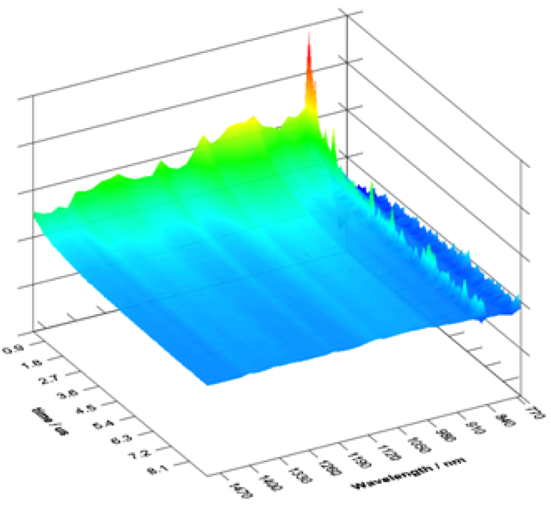 White light source
Singlet States
Triplet States
Laser
source
To detection system